Centrum für
Hochschulentwicklung
Bertelsmann Stiftung
Hochschulrektorenkonferenz
17.08.2004
1
Detlef Müller-Böling
Spitzenuniversitäten
Bewertung
Fakten
17.08.2004
2
Bewertung
SPD gibt Fiktion der Gleichheit 
aller Universitäten auf
Es soll mehr Geld 
in Hochschulen fließen
17.08.2004
3
Bewertung
finanzieller Rahmen Wettbewerber
Viadrina
Jahresetat 17 Mio. €
Stanford
Jahresetat 2,5 Mrd. $
FU Berlin
Jahresetat 270 Mio. €
17.08.2004
4
Bewertung
rechtlicher Rahmen Wettbewerber
60 – 20 – 20
nur NC-Fächer
100 %tiges 
Auswahlrecht
individuelle
Betreuungsratio
gleiche Ratio
für alle Hs in D
Kapazitätsrecht
17.08.2004
5
Bewertung
rechtlicher Rahmen Wettbewerber
Studiengebühren
verboten
Studiengebühren
als Gradmesser
Forschung
in Unis
außeruniversitäre
Forschungseinr.
17.08.2004
6
Spitzenuniversitäten
Bewertung
Fakten
17.08.2004
7
Fakten
CHE Rankings
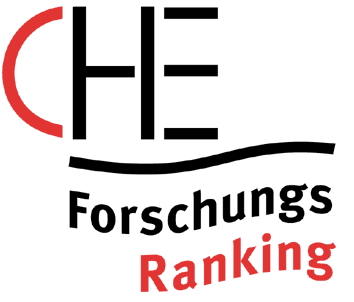 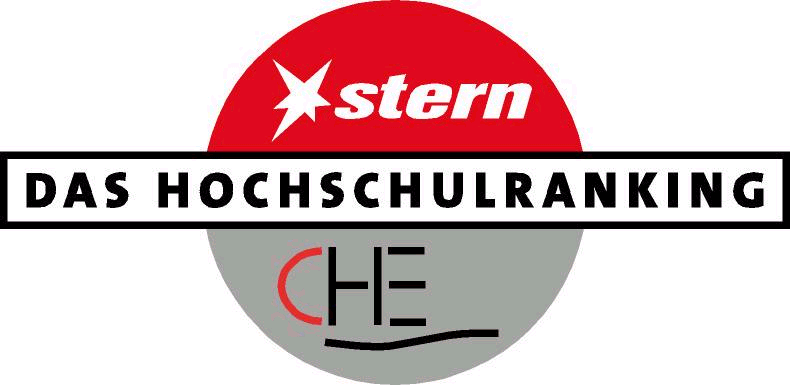 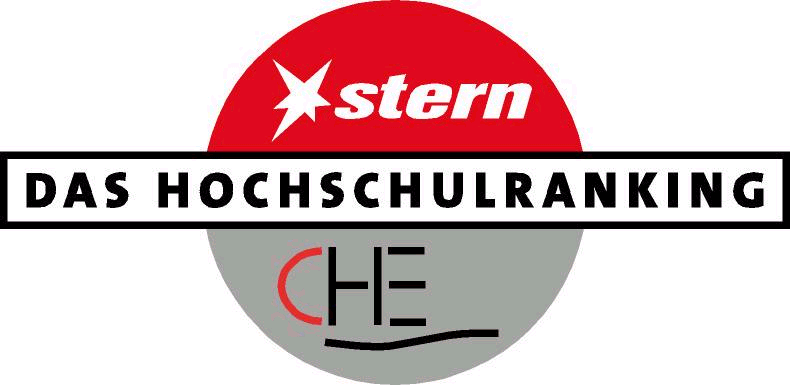 Fakten
253 Hochschulen, 333 Standorte
4.040 Studiengänge, 2.169 Fachbereiche
über 90.000 Studis, 12.300 Profs
www.dashochschulranking.de
17.08.2004
9
Physik: Drittmittel in T€ pro Jahr
25% Hochschulen
25% Hochschulen
50% Drittmittel
10% Drittmittel
17.08.2004
10
CHE Forschungsranking
Drittmittel
Publikationen
Zitationen
Promotionen
Forschungsdaten
17.08.2004
11
[Speaker Notes: Verwendung der Daten im Forschungsranking]
Forschungsuniversitäten
17.08.2004
12
54 Universitäten mit Stärken
17.08.2004
13
16 Unis ohne Forschungsstärke
17.08.2004
14
Detlef Müller-Böling
Spitzenuniversitäten
Bewertung
Fakten
17.08.2004
15
Physik: Drittmittel und Publikationen
17.08.2004
16
Drittmittelgeber Naturwissenschaften
17.08.2004
17
Drittmittelgeber Geistes-, Wirtschafts- und Sozialwissenschaften
17.08.2004
18
Physik: Vergleich DFG-Förderranking
17.08.2004
19
Datenbasis
Forschungsindikatoren
17.08.2004
20
[Speaker Notes: Alternativ: Für allgemeinen Einstieg, Forschungsindikatoren bis auf Zitationen vollzählig]